ЕГЭ-2022по математике (базовый уровень)
Задания, требования и изменения
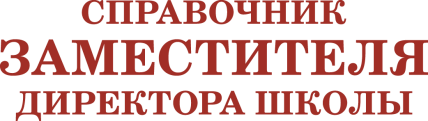 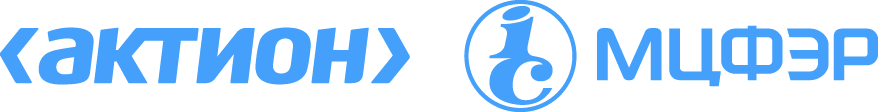 Изменения в КИМ ЕГЭ-2022
Исключили задание 2 на вычисления и преобразования. Теперь это умение проверяет задание 7.

Добавили задания 5 и 20. Задание 5 проверяет действия с геометрическими фигурами, а задание 20 — работу с простейшими математическими моделями.
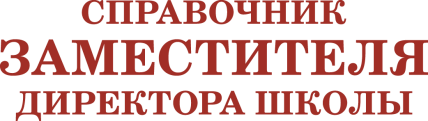 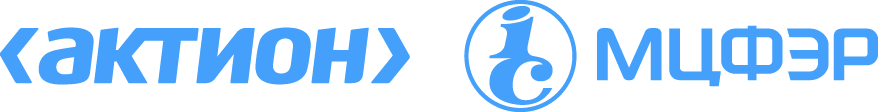 Изменения в КИМ ЕГЭ-2022
Увеличилось количество заданий. Теперь их 21, а не 20. 

Максимальный балл за работу — 21.
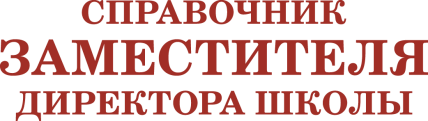 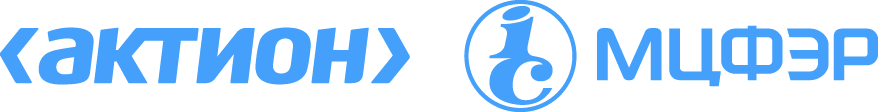 На что обратить внимание
Время 
Дополнительное оборудование
Первичный балл
Содержательные разделы предмета
Задания
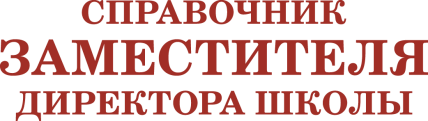 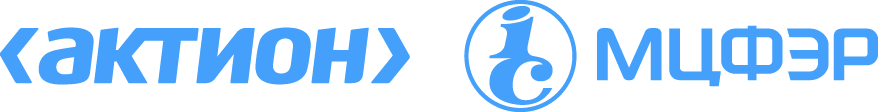 Время выполнения работы
3 часа (180 минут) 


Для учеников с ОВЗ, детей-инвалидов и инвалидов – 4 часа 30 минут (270 минут)
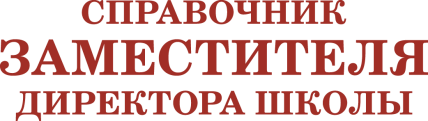 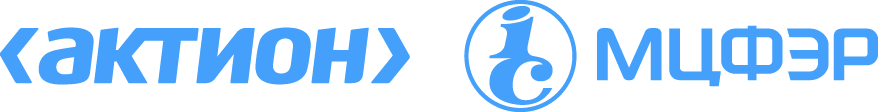 Дополнительное оборудование
Справочные материалы, которые выданы вместе с вариантом КИМ

Линейка
Не должна содержать справочную информацию
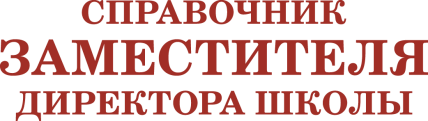 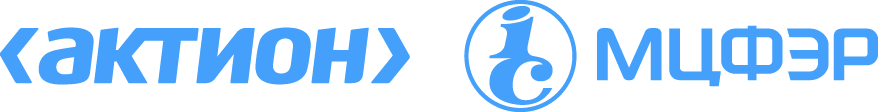 Первичный балл
Максимальный первичный балл – 21
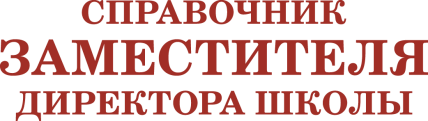 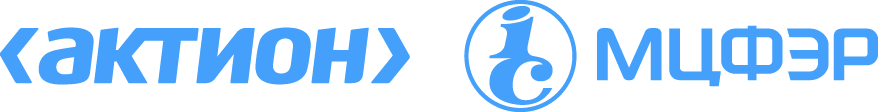 Содержательные разделы
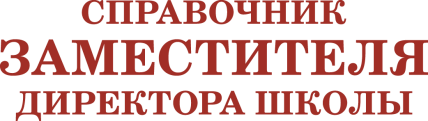 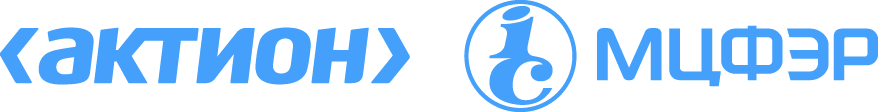 Содержательные разделы
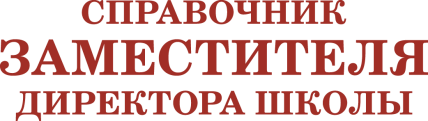 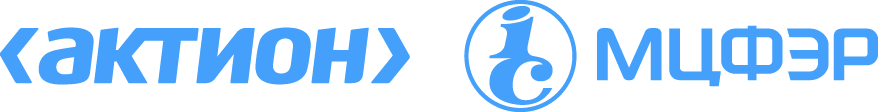 Задания
Экзаменационная работа содержит 21 задание базового уровня сложности.

Максимальное количество баллов – 21
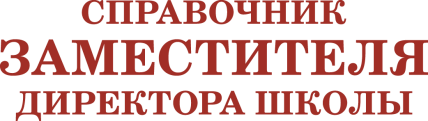 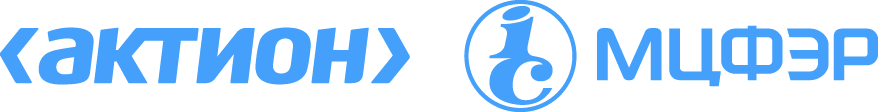 Задание №5
Действия с геометрической фигурой


    Это новое 
     задание в 
     КИМ-2022
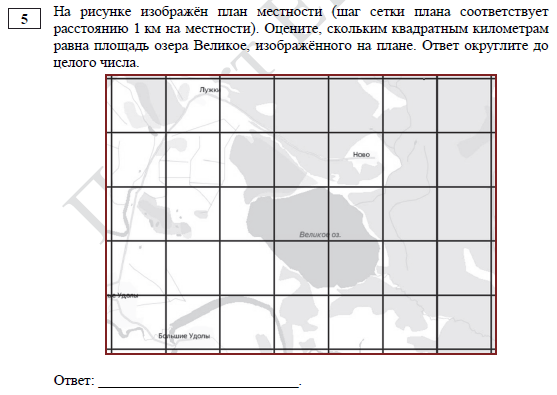 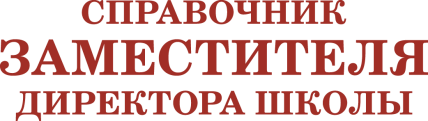 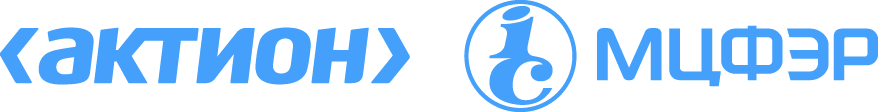 Задание №5
Действия с геометрической фигурой


    Это новое 
     задание в 
     КИМ-2022
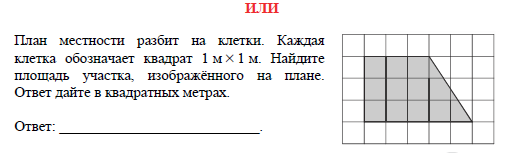 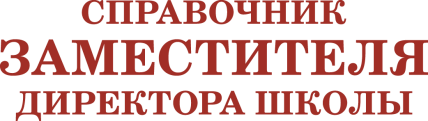 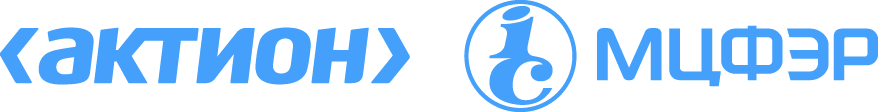 Задание №20
Построение и исследование простейших математических моделей

    
     Это новое 
     задание в 
     КИМ-2022
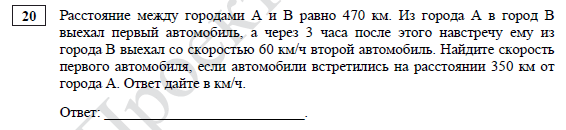 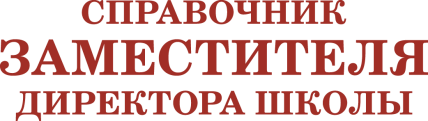 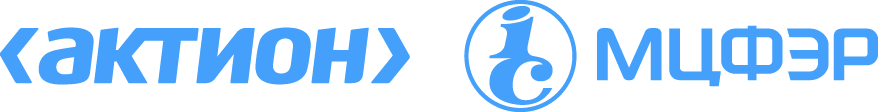 Задание №20
Построение и исследование простейших математических моделей

    
     Это новое 
     задание в 
     КИМ-2022
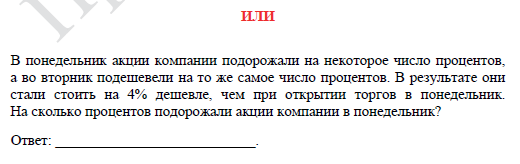 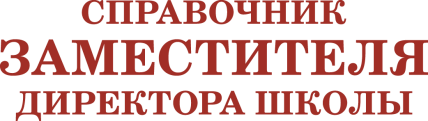 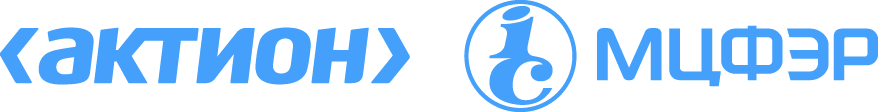 Сравнение КИМ-2022 с КИМ-2021
Задания, которые поменяли нумерацию:
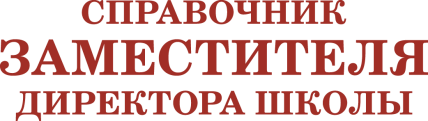 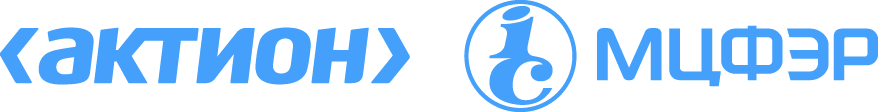 Сравнение КИМ-2022 с КИМ-2021
Задания, которые поменяли нумерацию:
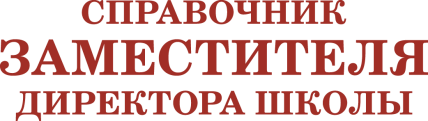 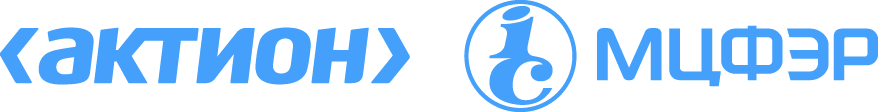